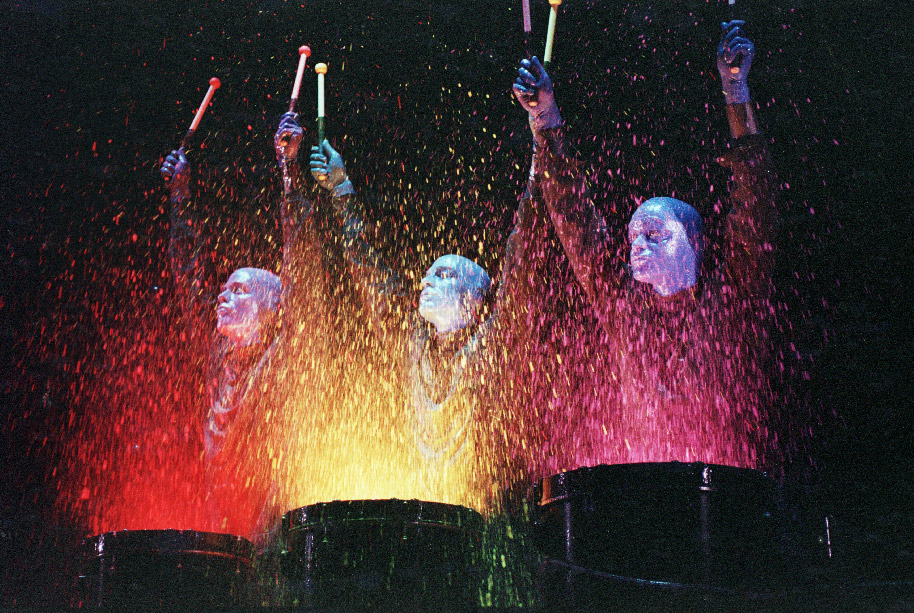 Why Groups?
Collaborative nature of human endeavors
And competition between groups
Pronounced effects on behavior
Good and bad; moral compass/deviance
Contemporary organizations structure work in groups
Work teams
Management delegation
Emphasis on leadership role
Empowerment & partnering
3’fer
Technology
Group Perspectives
Psychoanalysis
People join groups to reduce anxiety & fulfill power motives
To fit in so as to feel less nervous and anxious and to assume a position of power
Behaviorism
People join groups to secure rewards & avoid punishment: groups as a device
Cognitive
People join groups to affirm their self-concept
To feel & think ‘good’ about themselves; social identity
Why does someone join a church group?
Why we Hate and Love Groups
Because they Rock!

Meet new people
Discover new ideas
Validate our beliefs
Provide help
Increase one’s own commitment
Reaffirm our sense of agency
Meh, more like Green Eggs & Ham

Take too much time
Reward popularity and not good ideas
Social loafers steal credit
Imposes limits on personal freedom
pv
Models of Group Development
Tucker’s 5-Stage Model 
Forming (Orientation)
getting acquainted; KSAO inventory
Roles & responsibilities unclear
The leader, if any, directs the group
At this stage, often external leadership
pv
Models of Group Development
Tucker’s 5-Stage Model 
Storming (Conflict)
conflict about goals, roles, means
task & interpersonal conflict
coalition formation
pv
Models of Group Development
Tucker’s 5-Stage Model 
Norming (Cohesion)
norm development
Roles, goals, and means more accepted & understood
potential for groupthink
high maintenance
pv
Models of Group Development
Tucker’s 5-Stage Model 
Performing (Maturity)
efficient and task-focused
less process loss
greater tolerance
identification with the team
pv
B. Punctuated Equilibrium Model
Sequence of events:
Setting group direction
First phase of inertia
Half-way point transition
Major changes
Second phase of inertia
Accelerated activity
A Model constrained to Temporary Groups with deadlines.

Often, temporary groups exhibit features of both the 5 stage model and the PEM.
pv
Implications
Groups require time to form, transition, and consolidate into effective teams
Teams require group maturity 
Groups experience periods of inertia
Particularly when less mature
Groups may cycle through these stages as old members leave and new members join
Managers often are threatened by group changes and yet these are often inevitable
pv
Diffusion of Responsibility versus Social Facilitation
Social Presence
Diffusion of Responsibility
Individual responsibility declines in groups
Social Loafing
Social Facilitation
Individual performance benefits from social presence



Well-learned behavior
Practice, routinization
Increased Arousal
Triggered Dominant Response
Competition & co-acting
Audience effect
Private
pv
Social Influence in Groups
As Agents or Recipients of social influence
Group Norms
Informal rules adopted to regulate member behavior
Immediate objective is to gain conformity
classroom participation; on-time arrival
Often considered ‘courtesy’ 
Developed for behaviors considered important to group survival/success
Do not equally apply to all members
idiosyncrasy credits
 senior, junior, more capable members
pv
Functions of Norms
Enhance group survival/privileges
ex: not discuss salaries outside department
Simplify behavior & expectations
ex: establish a routine for paying lunch
Avoid embarrassing situations
ex: prohibiting romantic relationships
Identify the Group and express values
attire; office design; logo; corporate colors; language
process
identity
survival
pv
Return Potential Model
Point of maximum return
Range of tolerable behavior
Intensity
Crystallization
Highly approve
Participation
Absences 
Cuss words 
Eye contact
Plagiarizing
Return to buffet
Indifferent
Highly disapprove
Transmission of Norms
Muzafir Sherif (1936)
Autokinetic Effect
 visual anchor (horizon)
Social anchoring
opinions of others
An Unknown Truth 
ambiguous stimulus
Informational influence
Generational transmission
 fads & fashions
pv
pv
Conformity to Group Norms
Solomon Ash (1951)
Conformity to the group
Known Truth
Normative influence
7 panelists (1 subject & 6 confederates)

Boundary conditions
Size of the group (3)
Group member status (freshmen, seniors)
Presence of dissent	
even when dissent is incorrect it reduces conformity
pv
Factors that Influence Conformity
Group size (levels off at 3)
 Member status
Presence of dissent
Potential coalition
 Private/Public response
Personnel decisions
 Prior commitment
Avoidance of dissonance
pv
Are Some People More Prone to Conformity Effects?
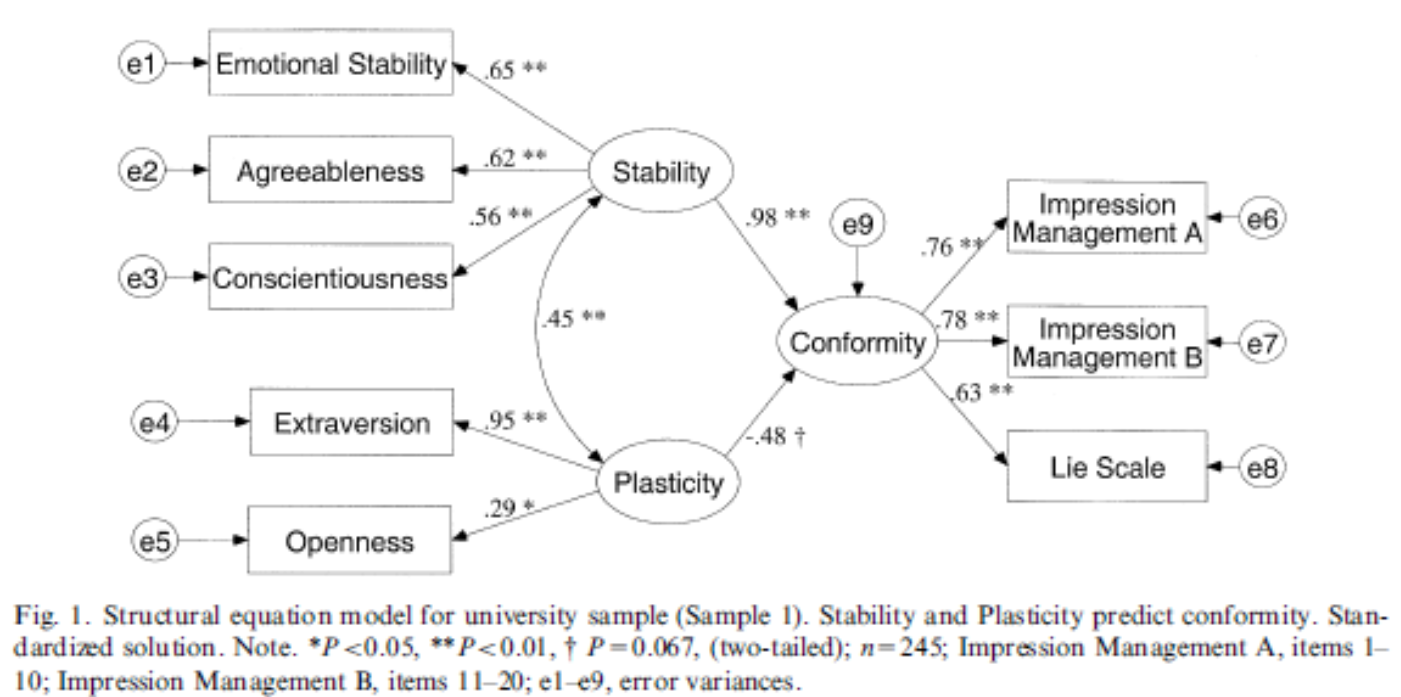 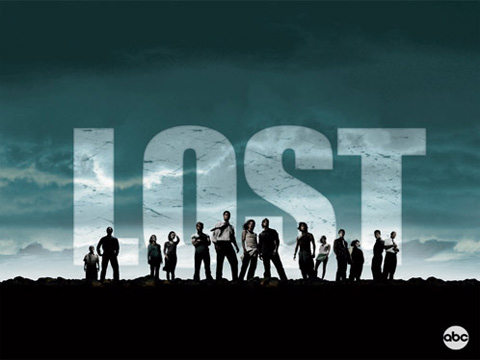 Group Cohesion
1. Similarity +
2. Maturity +
3. Frequency of contact +
4. Goal clarity +
5. Success +
6. External threat – competition +
7. Group size -
8. Resources +
9. Isolation +
10. Difficulty of admission +
11. Distinctiveness +
pv
A Group Cohesion Model
Frequency of Contact
Goal Clarity
Success/Performance
Similarity
COHESION
External Threat
Maturity
Distinctiveness
Resources
Group Size
Isolation
Difficulty of Admission
Groups vs. Teams
Identification
Team goals are one’s own
Trust
Open expression of ideas
Constructive resolution of conflict
Creating ‘win-win’ accommodations
Recognition of uniqueness of team members
Each member has special status by virtue of being on the team
Maturity
Team functions at the performing stage
Tolerance of dissent 
Less obsessed with maintenance
Has adopted better conflict resolution methods
pv